Осуществление пусконаладочных работ промышленного оборудования
Междисциплинарный курс 
МДК 01.02
Испытания узлов и механизмов оборудования после монтажа
Слайд – лекция к занятию 1
Общие сведения
Испытание машин производится как при создании новых моделей, модернизации старых машин, а так же при монтаже и ремонте.
Все виды испытаний оборудования проводятся с целью создания более совершенного оборудования путем установления качественных и количественных характеристик и связей между конструктивными и эксплуатационными параметрами – производительностью, расходом энергии, безопасностью работы и др.
В процессе монтажа и ремонта целью испытаний является определение его технического состояния и обеспечение надежности и безопасности в работе.
Индивидуальные испытания смонтированного оборудования и трубопроводов
Порядок и сроки проведения индивидуальных испытаний, должны быть установлены правилами, согласованными монтажной организацией, генеральным подрядчиком, осуществляющим строительство, застройщиком или заказчиком и другими организациями, участвующими в выполнении строительно-монтажных работ.
Сосуды и аппараты, сборочные работы узлов оборудования Исполнитель работ не позднее чем за три рабочих дня извещает остальных участников о сроках проведения указанных процедур
Внутренние санитарно-технические системы, монтаж которых производили на объектах, следует подвергать испытаниям на прочность и герметичность в соответствии с требованиями СНиП 3.05.05-84.
Вид испытаний (прочность, герметичность), способ испытаний (гидравлическое, пневматическое), величина испытательного давления, продолжительность определяется для каждого конкретного объекта по технической документации
Система считается выдержавшей испытание, если при ее осмотре не обнаружено течи через стенки трубопроводов и в местах соединений. Оценка результатов испытаний должны быть указаны в сопроводительной или рабочей документации.
Сосуды и аппараты, поступающие на строительную площадку полностью собранными и испытанными на предприятии – изготовителе, индивидуальным испытаниям на прочность и герметичность дополнительно не подвергаются.
Трубопроводы необходимо испытывать на прочность и герметичность. Вид, способ, продолжительность и оценку результатов испытаний следует принимать в соответствии с рабочей документацией.
Испытание систем внутренней канализации и водостоков оформляется актом в соответствии с проектной документацией и требованиями СНиП 3.05.05-84.
Индивидуальные испытания технологического оборудования проводят в соответствии с требованиями СНиП 3.05.05.-84.
До начала индивидуальных испытаний выполняются пусконаладочные работы по электротехническим устройствам, автоматизированным системам управления, санитарно-техническому и теплосиловому оборудованию согласно требованиям, приведенным в СНиП по производству соответствующего вида монтажных работ.
Завершающей стадией индивидуального испытания оборудования и трубопроводов должно являться подписание акта их приемки после индивидуального испытания для комплексного опробования.
Комплексное опробование оборудования
Комплексное опробование оборудования осуществляется эксплуатационным персоналом застройщика или заказчика с участием представителей генерального подрядчика, осуществляющего строительство, представителя организации, выполняющей строительный контроль, проектной и монтажных организаций, а при необходимости – персонала предприятия – изготовителя оборудования.
Объем и продолжительность комплексного опробования оборудования определяются программой и графиком проведения испытаний.
По окончании комплексного опробования оборудования принимается решение о готовности объекта и систем с оформлением соответствующего акта.
Контрольный тест
1 Индивидуальным опробованием устанавливается
а) наименование проекта и проектной организации
а) наименование проекта и проектной организации
б) соответствие оборудования, предъявляемого к сдаче, заводским инструкциям
в) наименование монтажной организации
г) соответствие смонтированного оборудования рабочим чертежам и техническим условиям
2 Испытания под нагрузкой проводятся организацией
а) проектной
б) монтажной
в) эксплуатационной
г) транспортной
3 Проверка правильности сборки оборудования производится при
а) комплексном опробовании
б) испытании 
в) проектировании
г) транспортировании
4 Целью обкатки является
а) совершенствование эксплуатации оборудования
б) внесение в конструкцию машины таких изменений, которые повышают ее технический уровень, производительность и долговечность
в) определение коэффициента полезного действия машины при наибольшей допустимой для нее нагрузки
г) выявить возможные дефекты сборки и дать приработаться сопрягаемым поверхностям
5 Повышенный шум подшипников качения может быть
а) из за защемления тел качения, несоосности посадочных мест подшипников на валу или в корпусе, избытка смазки, неисправности уплотнений
б) появляется из за несоосности опор подшипников на валу и в корпусе, повреждения тел качения подшипников и др.
в) из за повреждения тел качения подшипников, износа посадочных мест на валу и в корпусе, защемления тел качения вследствии неправильной регулировки, отсутствия смазки и др.
г) из за неисправности манжетного уплотнения 
д) из за всего перечисленного
6 Пусконаладочные работы проводятся-
а) заказчиком 
б) предприятием - изготовителем
в) монтажной организацией
г) проектировщиками
7 Индивидуальным опробыванием устанавливается
а) соответствие смонтированного оборудования рабочим чертежам и техническим условиям 
б) перечень оборудования, предъявляемого к сдаче
в) сроки начала и окончания работ
г) наименование монтажной организации
д) наименование проекта и проектной организации
8 Пусконаладочные работы выполняются на основании 
а) приказа
б) инструкции
в) указа
г) рабочей документации 
9 Испытание оборудования в холостую проводит организация
а) эксплуатационная
б) проектная
в) монтажная 
г) строительная
10  В результате испытания оборудования в под нагрузкой должно быть достигнуто
а) установка оборудования
б) выпуск продукции
в) сборка машины
г) выпуск качественной продукции 
11 По результатам испытания оборудования составляется
а) приказ
б) распоряжение
в) акт
г) указ
12 Испытание на мощность - это
а) совершенствование эксплуатации оборудования
б) проведение регламентного технического обслуживания
в) внесение в конструкцию машины таких изменений, которые повышают ее технический уровень, производительность и долговечность
г) определение коэффициента полезного действия машины при наибольшей допустимой для нее нагрузки 
д) выявить возможные дефекты сборки и дать приработаться сопрягаемым поверхностям
КРИТЕРИИ ОЦЕНКИ
1 или нет ошибок – «5»
2-3 ошибки – «4»
4-6 ошибок – «3»
7 ошибок и более – «2»;
 
ЭТАЛОН
1г; 2в; 3б; 4г; 5д; 6а; 7а; 8г;9в; 10г; 11в; 12г
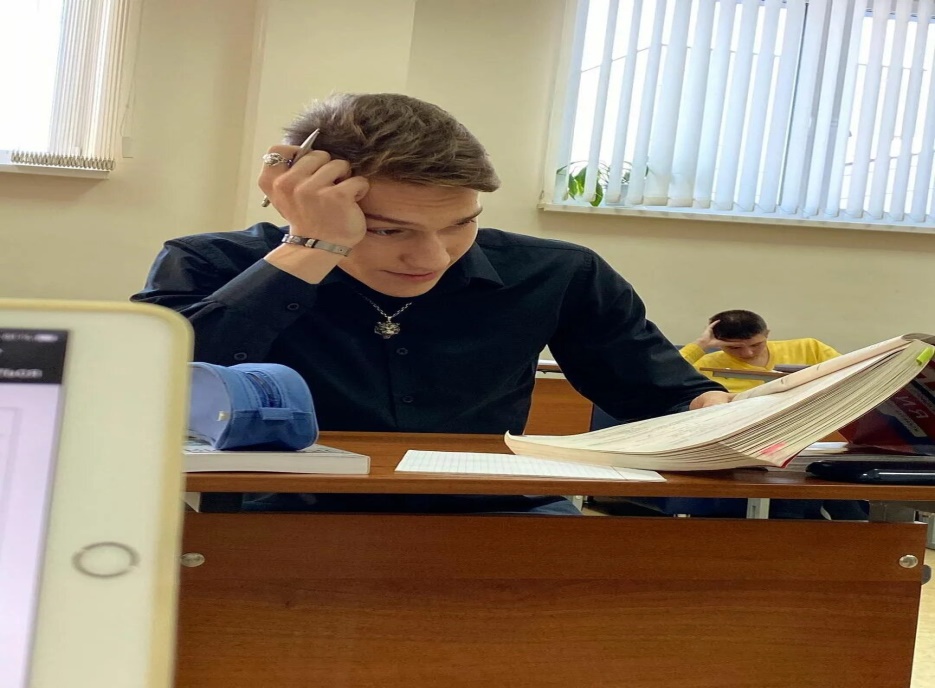 Благодарю за внимание
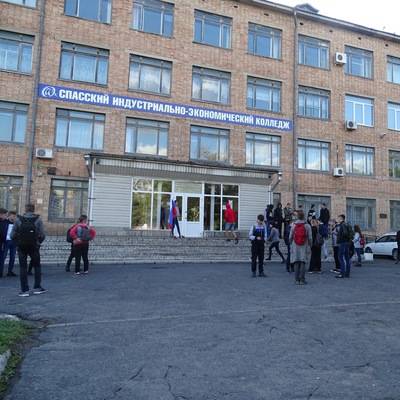